Infoveranstaltung zur Einführungeiner Niederschlagswassergebühr
Grundlagen
Zukunftsvertrag vom 05.10.2011 zwischen:
dem Land Niedersachsen
dem Landkreis Wolfenbüttel
der Samtgemeinde Asse
der Samtgemeinde Schöppenstedt
und den jeweiligen Mitgliedsgemeinden
Entschuldungshilfe: 32,7 Mio. Euro 			 (75% der Kassenkredite)

§ 3 Abs. 3 des Zukunftsvertrages

„Die Einnahmeerhebung erfolgt insgesamt vollständig und in rechtlich zulässiger Höhe“
Grundlagen
Gebietsänderungsvertrag vom 16.12.2013zur Bildung der SG Elm-Asse

§ 14 b)
Für den räumlichen Geltungsbereich der bisherigen SG Asse wird eine Niederschlagswassergebühr z.Zt. nicht erhoben. Eine Neuregelung für die neue SG Elm-Asse ist, soweit nicht besondere Gesichtspunkte hinzutreten bis zum 31.12.2017 in Kraft zu setzen.
Grundlagen
Beschluss der Samtgemeinderates Elm-Asse vom 28.03.2017

Beschluss über die 15. Änderung der Satzung über die Erhebung von Beiträgen und Gebühren für die Abwasserbeseitigung. Mit der Satzung wurde die Einführung einer NW-Gebühr im Bereich der ehem. SG Asse vorbereitet.
Grundlagen
Gemäß § 56 WHG i.V.m. § 30 Abs. 1 LWG sind die Gemeinden verpflichtet, in ihrem Hoheitsgebiet die Abwasserbeseitigung durchzuführen

Abwasser im Sinne des Gesetzes ist:
das durch häuslichen, gewerblichen, landwirtschaftlichen oder sonstigen Gebrauch in seinen Eigenschaften veränderte Wasser und das bei Trockenwetter damit zusammen abfließende Wasser (Schmutzwasser)

sowie

das von Niederschlägen aus dem Bereich von bebauten oder befestigten Flächen gesammelt abfließende Wasser (Niederschlagswasser)
Grundlagen
Die Finanzierung der Aufgabe „Abwasserbeseitigung“ erfolgt durch:

einmalige Anschlussbeiträge
gemäß § 8 NKAG für die Schmutz- sowie Niederschlagswasserbeseitigung
laufende Benutzungsgebühren
gemäß § 6 NKAG für die Schmutzwasserbeseitigung
laufende Benutzungsgebühren
gemäß § 6 NKAG für die Niederschlagswasserbeseitigung(wurden bisher nicht erhoben)
Grundlagen
Grundlagen
Spezielle Entgelte, d.h. Benutzungsgebühren haben Vorrang vor Steuern

Derzeitige Situation ist kommunalverfassungsrechtlich problematisch
Voraussetzungen für die Einführung
Schaffung der rechtlichen Grundlage
Abwasserbeseitigungssatzung
Abgabensatzung (insb. Festlegung einer Verteilungsregelung)

Ermittlung der Maßstabseinheiten nach der Verteilungsregelung der Abgabensatzung

Ermittlung der über die Niederschlagswassergebühren zu finanzierenden Kosten gem. §6 NKAG

Kalkulation des Gebührensatzes

Festlegung des Gebührensatzes in der Satzung
Der Gebührenmaßstab
Wirklichkeitsmaßstab:
Tatsächlich eingeleitete Niederschlagswassermenge


Wahrscheinlichkeitsmaßstab:
überbaute und befestigte Fläche des Grundstücks
Der Gebührenmaßstab
Gemäß § 54 Abs. 1 Nr.2 WHG ist „Niederschlagswasser“ im Sinne des Gesetzes

das von Niederschlägen aus dem Bereich von bebauten oder befestigten Flächen gesammelt abfließende Wasser.

Der Gesetzgeber stellt auf „bebaute“ oder „befestigte“ Flächen ab.
Der Gebührenmaßstab
Durchführung Flächenerhebung
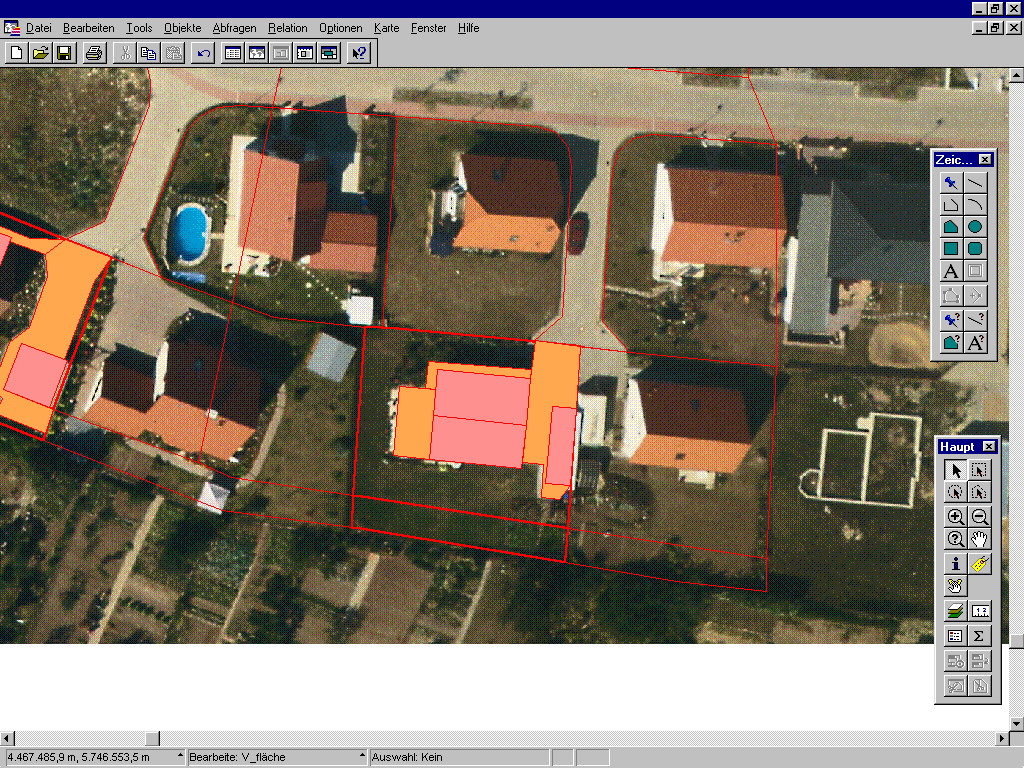 Grundlage Luftbild 

Zuordnung zu Katasterdaten 

Digitalisierung bebauter und befestigter Fläche je Grundstück

Erstellung/VersandErhebungsbögen

Auswertung Rücklauf Erhebungsbögen

Ermittlung gebührenrelevanten Fläche
Gebührenrelevante Flächen:
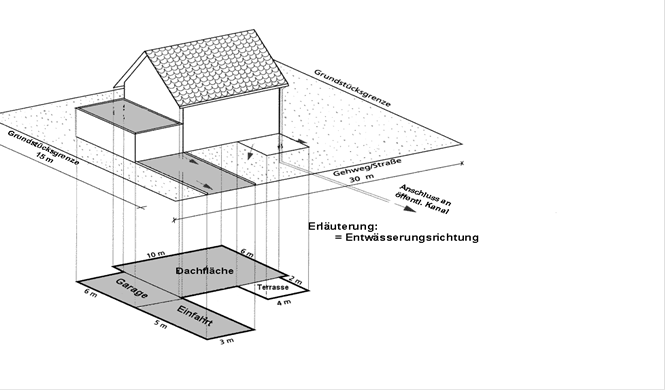 Gebührenrelevante Flächen: Befestigungsarten
Asphalt
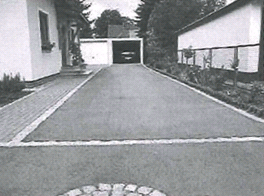 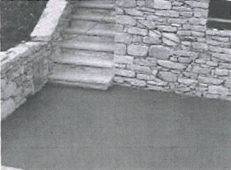 Bitumen
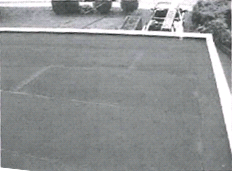 Gebührenrelevante Flächen: Befestigungsarten
Pflaster
Platten
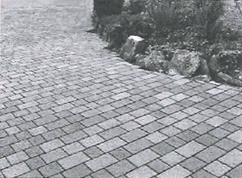 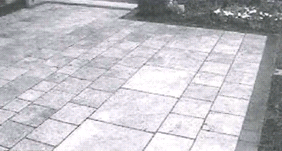 Verbundsteine
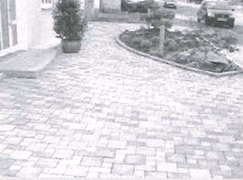 Gebührenrelevante Flächen: Befestigungsarten
Schotterrasen
Rasengittersteine
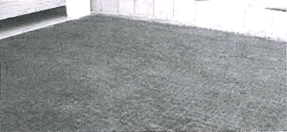 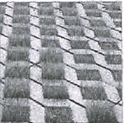 Schotterfläche
Rasenfugenpflaster
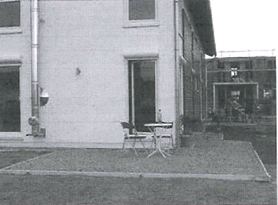 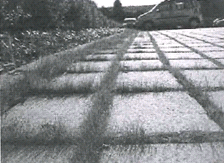 Gebührenrelevante Flächen: Befestigungsarten
Überbaute Grundstücksflächen(Dachflächen)
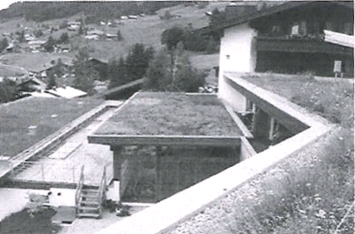 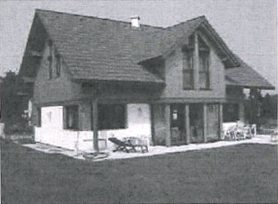 Gebührenrelevante Flächen:
Zisterne
= unterirdischer Wasserbehälter

Din 1989 „Technische Regeln zum Bau von Regenwassernutzungsanlagen“
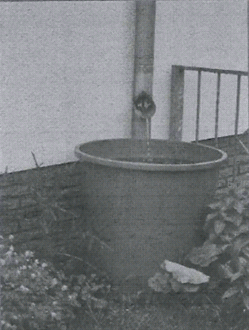 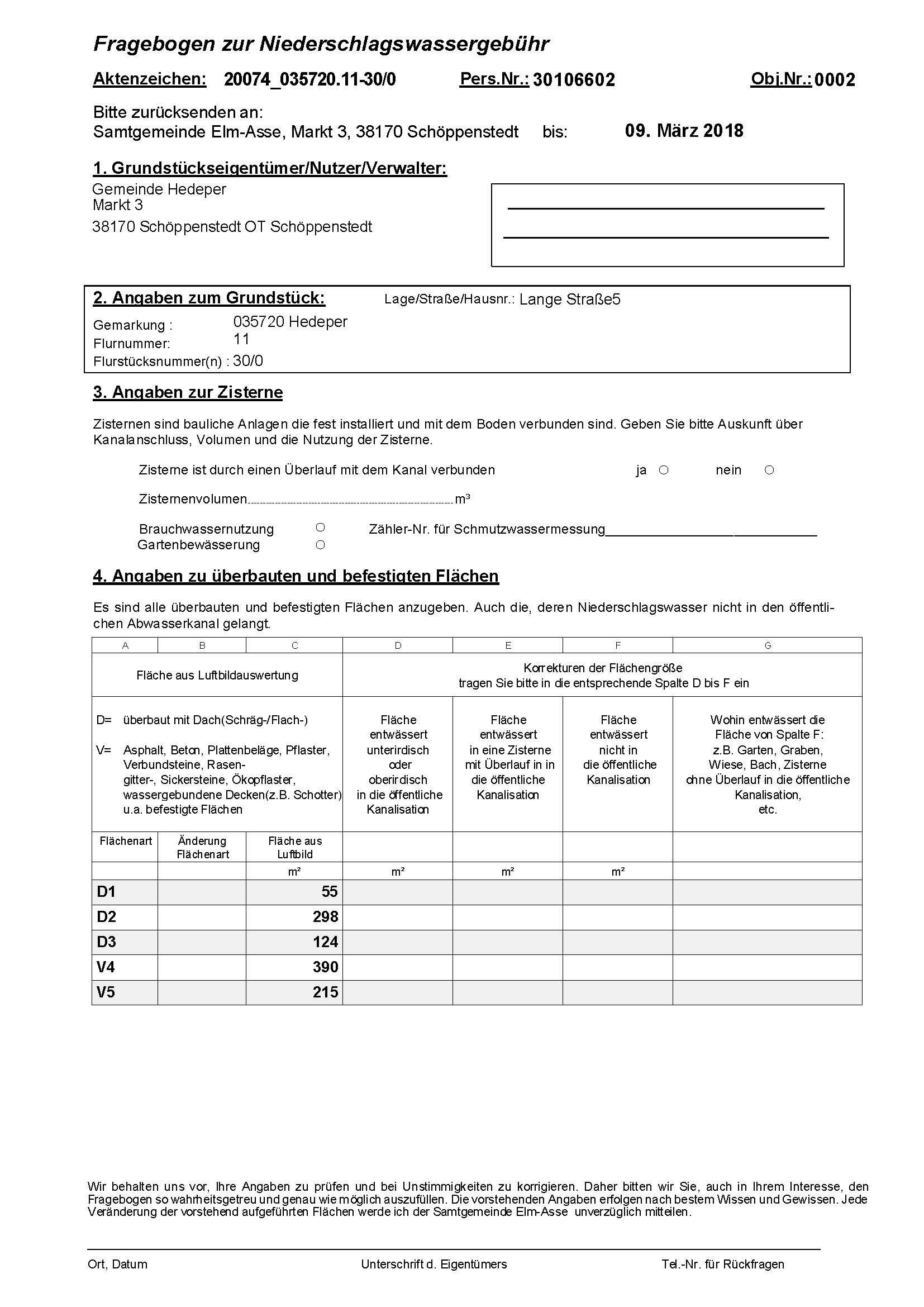 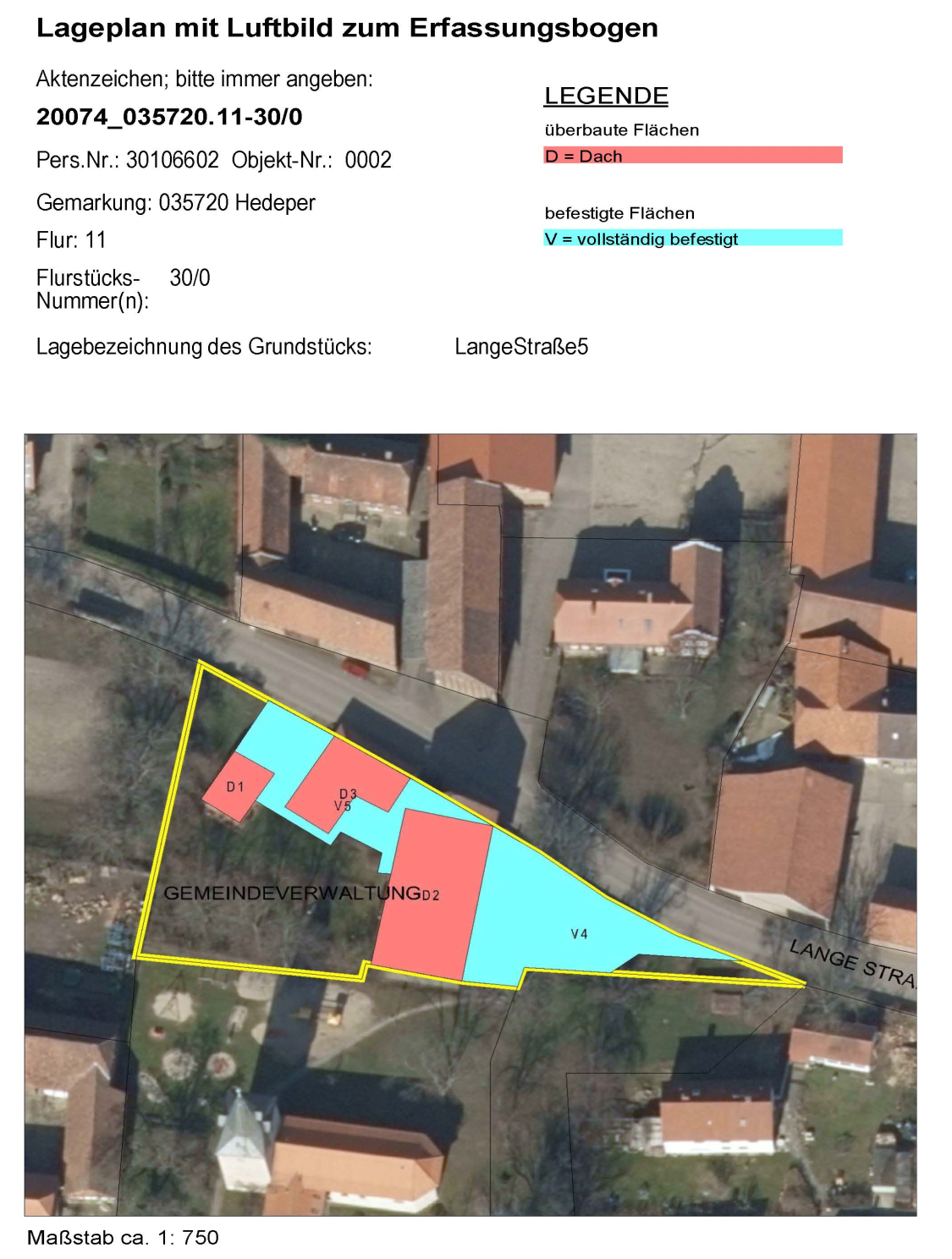 Rechenbeispiel Nr.1
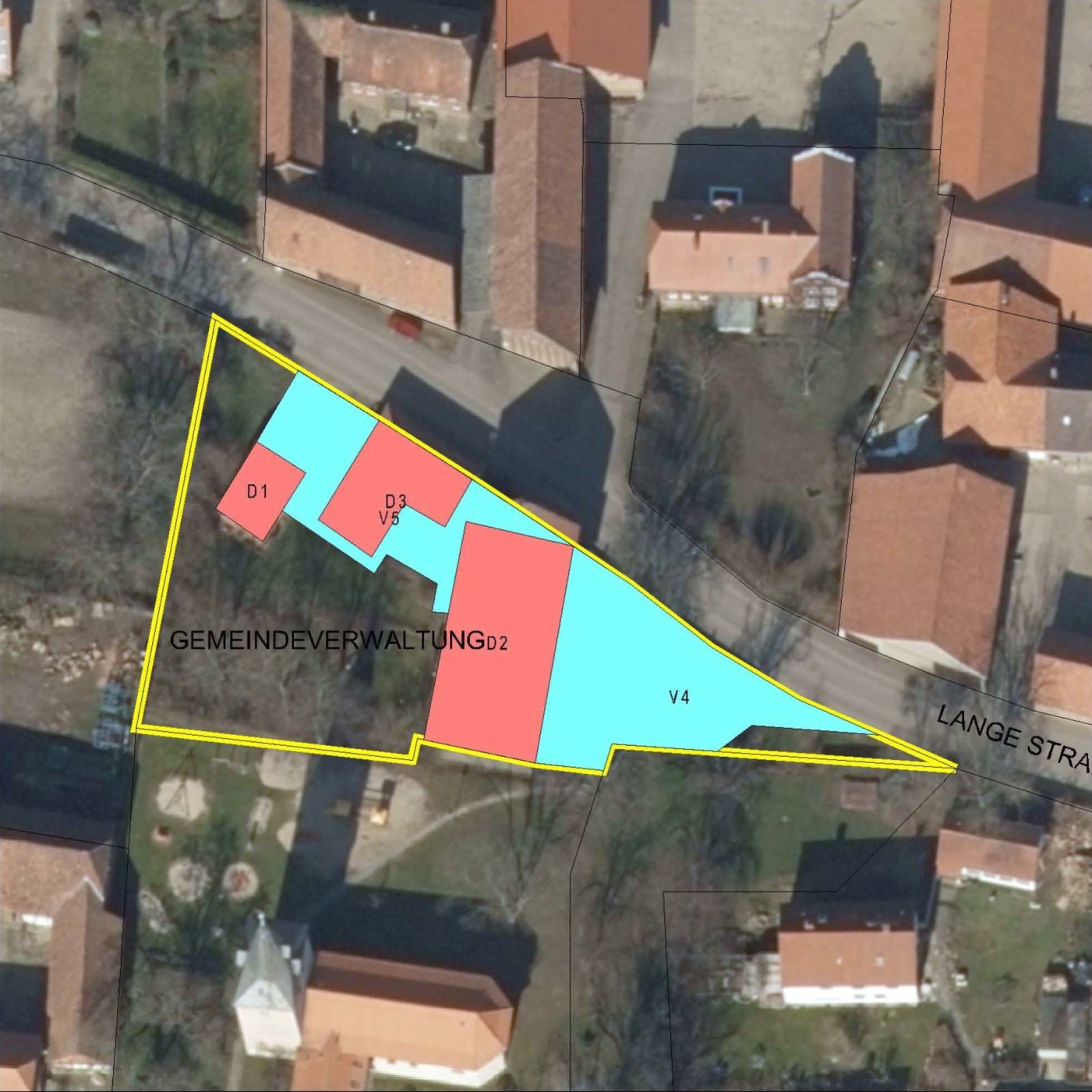 Rechenbeispiel Nr.1
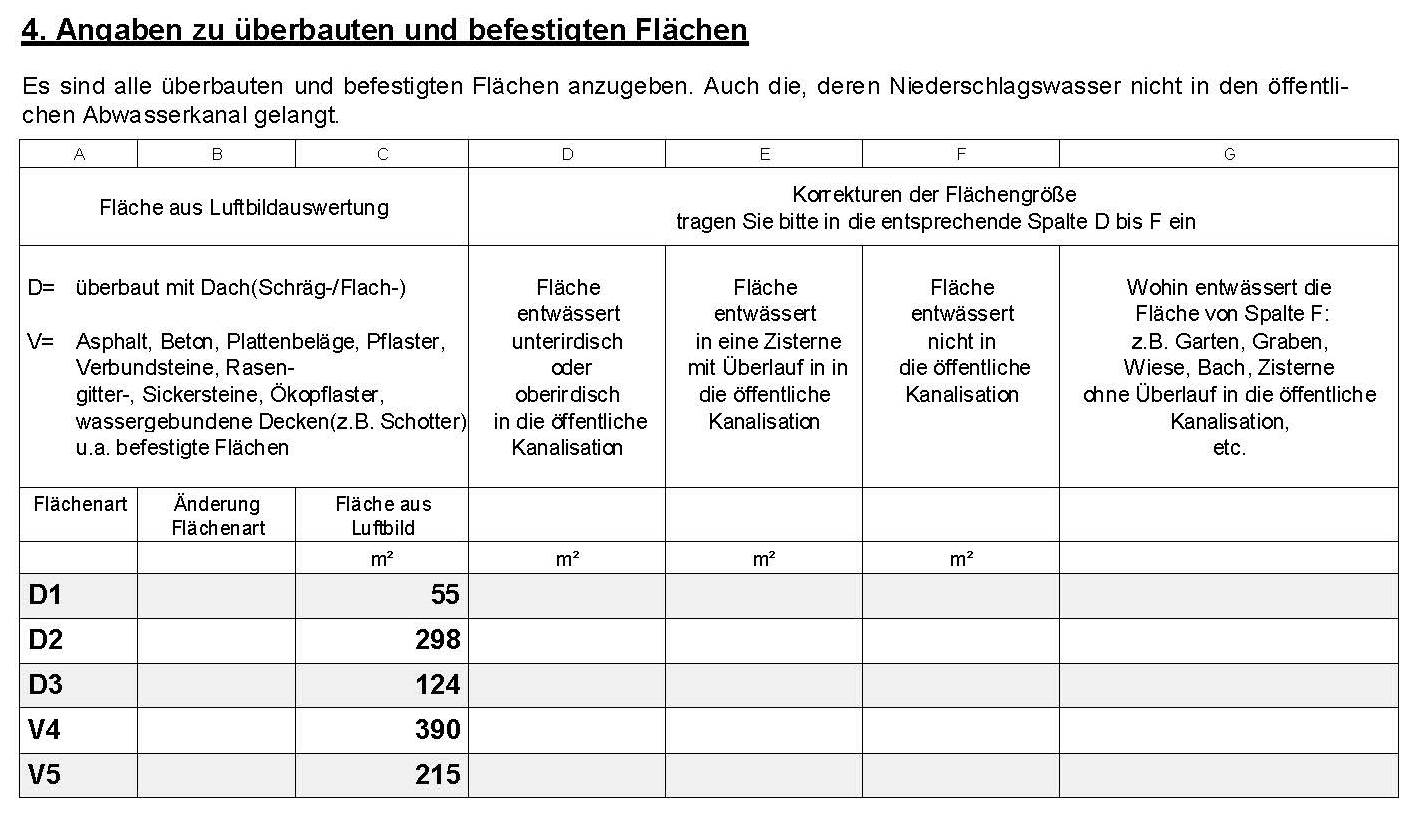 Garten
55
½ in den Garten
149
149
124
390
215
Rechenbeispiel Nr.1
gebührenpflichtige Fläche:
D1 = 0 m²
D2 = 149 m²
D3 = 124 m² 
V4 = 390 m²
V5 = 215 m²  
Summe = 878 m² 

878 x 0,25 €   =  219,5 € im Jahr		       NW-Gebühr
Rechenbeispiel Nr.2
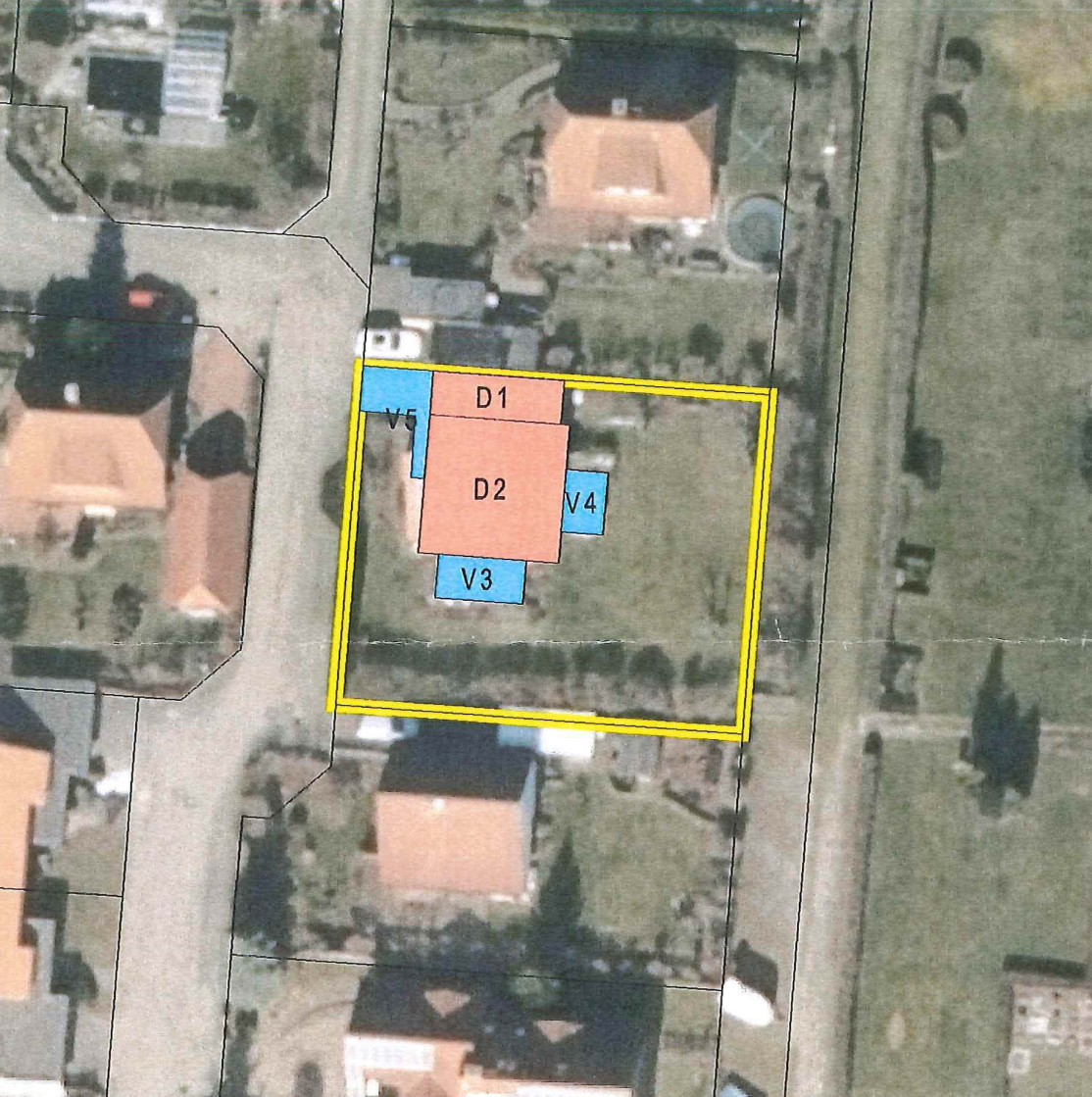 Rechenbeispiel Nr.2
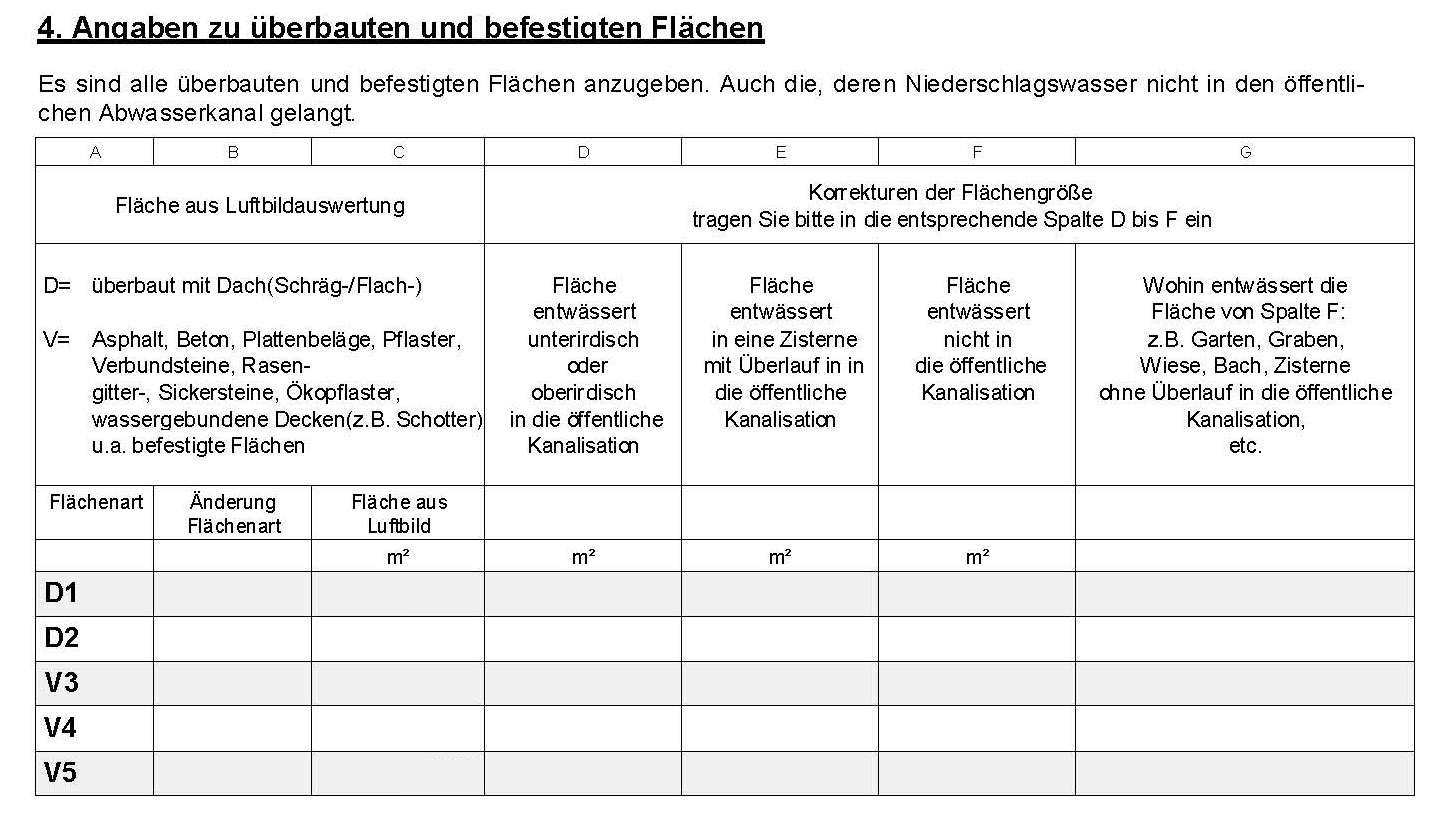 30
30
100
100
20
20
Garten
13
Garten
13
21
21
Rechenbeispiel Nr.2
gebührenpflichtige Fläche:
D1 = 30 m²
D2 = 100 m²
V3 = 0 m² 
V4 = 0 m²
V5 = 21 m²  
Summe = 151 m² 

151 x 0,25 €   =  37,75 € im Jahr		       NW-Gebühr
Häufig gestellte Fragen
F: Welche Flächen gelten als befestigte Flächen ?

A: Als befestigte Flächen gelten unter anderem:
Asphalt
Beton
Plattenbeläge
Pflaster
Verbundsteine
Rasengitter-, Sickersteine
Wassergebundene Decken (z.B. Schotter)
Häufig gestellte Fragen
F: Welche Regenmengen werden als      Bemessungsgrundlage zugrunde gelegt ?

A:  Als Bemessungsgrundlage wird die, an der       öffentlichen Abwasserbeseitigung,       angeschlossene Fläche zugrunde gelegt.
Häufig gestellte Fragen
F: Gibt es eine Sonderbehandlung für     Regentonnen ?

A: Regentonnen werden nicht berücksichtigt.       Eine Sonderbehandlung erfolgt nur bei      Zisternen.
Häufig gestellte Fragen
F: Wie hoch wird die Gebühr ausfallen ?

A: Die Gebührenhöhe steht noch nicht     endgültig fest.      Es wird auch Auswirkungen auf die      Schmutzwassergebühr geben, diese wird      voraussichtlich leicht sinken.
Vielen Dank für Ihre Aufmerksamkeit
Fragestunde
 Kontaktdaten:Herr Grothe
E-Mail:  c.grothe@elm-asse.deTel.:  05332/938-418